Государственная итоговая аттестация по образовательным программам основного общего образования 
в 2020 году
Государственная итоговая аттестация выпускников 9-х классов в 2019г. Всего обучающихся 9-х классов Белокалитвинского района – 965 человек
Выбор сдачи экзаменов в 2019 году
ДОПУСК к ГИА-9
Государственная итоговая аттестация по программам основного общего образования в 2019-2020 учебном году включает в себя:
Выбор двух предметов из указанного списка с 1 сентября 2015 года является обязательным. 
Изменения утверждены приказом Минобрнауки России от 07.07.2015 N 692
Изменения КИМ ОГЭ-2020 по всем предметам
Русский язык – количество заданий в экзаменационной работе сократилось с 15 до 9, первичный балл за выполнение работы – с 39 до 33.
Математика – включён новый блок практико-ориентированных заданий 1-5.
Физика - изменилась структура экзаменационной работы. Общее количество заданий в экзаменационной работе уменьшено с 26 до 25, количество заданий с развёрнутым ответом увеличено с 5 до 6. Максимальный балл за выполнение всех заданий работы увеличился с 40 до 43 баллов.
Биология – количество заданий сокращено с 32 до 30. Максимальный первичный балл – с 46 до 45.
Информатика и ИКТ – количество заданий сокращено до 15. Во всех заданиях предусмотрен либо краткий, либо развёрнутый ответ.
История – предлагается только одна модель КИМ, соответствующая линейной системе изучения истории на основе Историко-культурного стандарта и единого учебника.
География – изменена последовательность заданий. Максимальный первичный балл изменен с 32 до 31.
Обществознание – количество заданий КИМ сокращено с 31 до 24. Максимальный первичный балл уменьшен с 39 до 35.
Иностранный язык (английский, немецкий, французский, испанский языки) – внесены изменения в разделы 2 («Задания по чтению») и 5 («Задания по говорению»). 
Литература – максимального количества баллов за всю работу изменилось с 33 до 39 баллов. Введена дополнительная тема сочинения в части 2.
Химия – предлагается только одна модель КИМ. В экзаменационный вариант добавлена обязательная для выполнения 3 практическая часть, которая включает в себя два задания: 23 и 24.
Аттестат об основном общем образовании
В 2019-2020 учебном году основанием для получения аттестата об основном общем образовании является успешное прохождение ГИА-9 по четырем учебным предметам
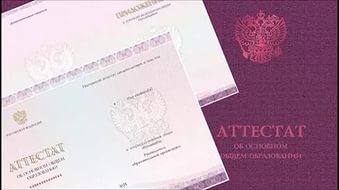 Подача заявления
Заявление о выборе экзаменов и их количестве, подписанное родителями 
(законными представителями), подаётся лично обучающимися на основании документа, удостоверяющего их личность (паспорт), 
 не позднее 1 марта 2020 года
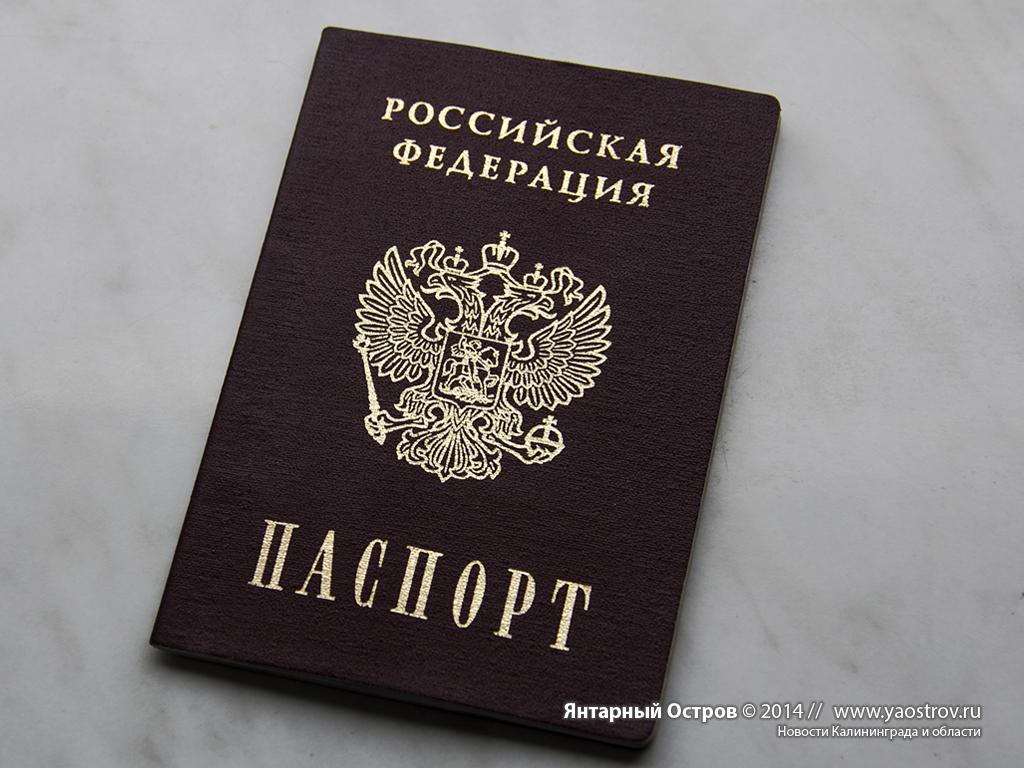 Для обучающихся с ОВЗ, детей – инвалидов, количество экзаменов по их желанию может быть сокращено до двух обязательных экзаменов по русскому языку и математике.
	Для указанных категорий обучающихся продолжительность итогового собеседования и экзамена может увеличиться на 1,5 часа.
Продолжительность основного государственного экзамена
На экзаменах необходимо иметь при себе:
паспорт и чёрную гелевую ручку; 
по математике – линейку;
по физике, химии – непрограммируемый калькулятор, который должен обеспечивать арифметические вычисления (сложение, вычитание, умножение, деление, извлечение корня) и вычисление тригонометрических функций (sin, cos, tg, ctg, arcsin, arcos, arctg).
по географии, биологии – линейку, непрограммируемый калькулятор;
Все остальное использовать на экзамене запрещено!                В случае нарушения установленного порядка участник удаляется с экзамена.
Повторная аттестация
Повторно к сдаче ГИА по соответствующему учебному предмету в текущем году по решению ГЭК допускаются следующие обучающиеся:
получившие на ГИА неудовлетворительный результат не более чем по двум учебным предметам (из числа обязательных и предметов по выбору);
не явившиеся на экзамены по уважительным причинам (болезнь или иные обстоятельства, подтвержденные документально);
не завершившие выполнение экзаменационной работы по уважительным причинам (болезнь или иные обстоятельства, подтвержденные документально);
апелляция которых о нарушении установленного порядка проведения ГИА конфликтной комиссией была удовлетворена.
На каких сайтах можно получить болееподробную информацию о ГИА-9?
• http://www.edu.ru/ (Федеральный
портал «Российское образование»)
• http://fipi.ru/ (Федеральный институт
педагогических измерений)
• http://obrnadzor.gov.ru/ (Рособрнадзор)